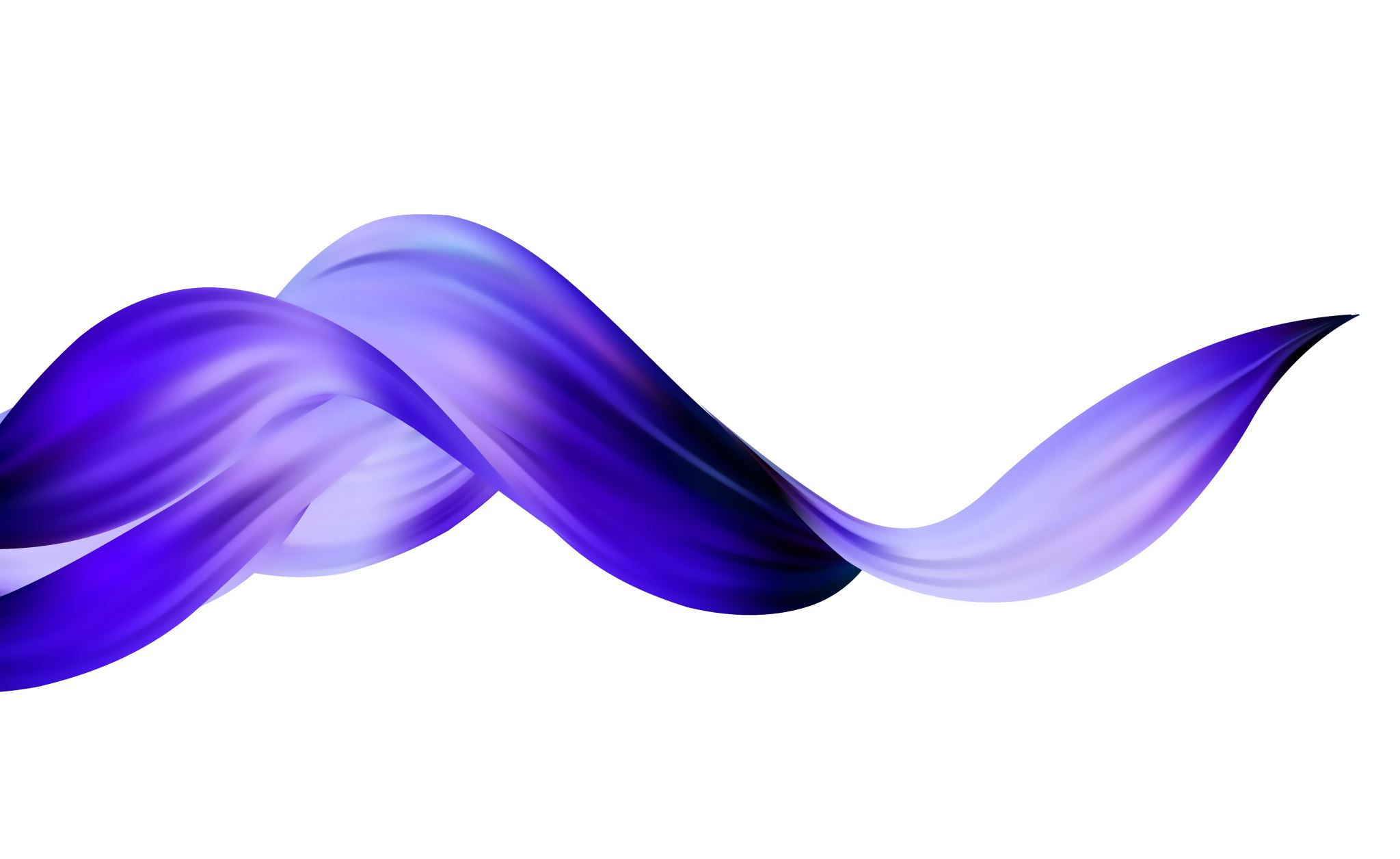 Pathologie
Maxime van Straten
Vandaag
www.Menti.com
Wat verstaan we onder pathologie?
Pathologie
Pathologie betekent 'ziekteleer', afkomstig van het Griekse pathos (ziekte) en logos (leer). Hierbij doen pathologen onderzoek naar de oorzaken en mechanismen van ziekte.
Neem dit blok je boek mee: anatomie, fysiologie en pathologie van Animalis

De huid
Het bewegingsstelsel
Dit blok:
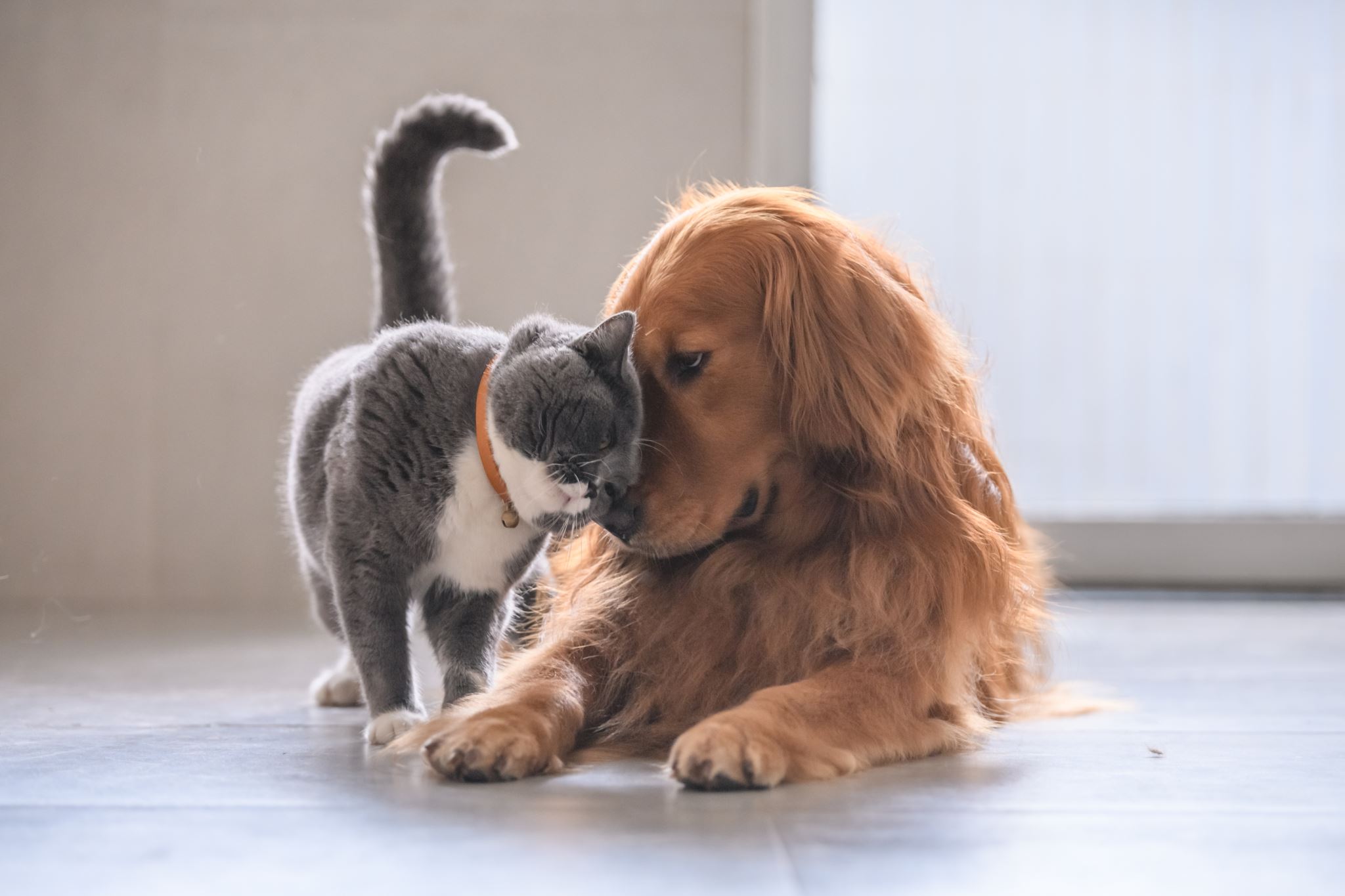 De huid
Je huisdier kan last krijgen van verschillende huidaandoeningen, we verdelen huidaandoeningen in 3 verschillende categorieën namelijk

Huidaandoeningen zonder jeuk
Huidaandoeningen met wisselende jeuk
Huidaandoeningen met jeuk

Verder bespreken we vandaag:

Symptomen bij huidaandoeningen
Een Anamnese doen
Vaststellen van huidaandoeningen
Oorzaak bepalen bij huidaandoeningen is moeilijk, je kunt het wel vaak zien

De meeste huidziekten vertonen een of meerdere van de vier symptomen van ontsteking:
Roodheid
Warmte
Zwelling
Pijn/jeuk

Hierop volgt vaak: haaruitval, vettigheid, of een stinkende huid
Algemene symptomen bij huidaandoeningen
Anamnese
Om de oorzaak van de huidklachten te achterhalen vraag je de eigenaar van het dier te antwoorden op de volgende vragen (de anamnese):

Wat is de aard van de klachten?
Bespreek symptomen, zoals jeuk, kaalheid, roodheid of afwijkende huidgeur.
Hoe is de algemene gezondheid van het dier?
Vraag hoe het dier eet, drinkt, plast en poept. Vraag ook naar de cyclus van de hond.
Hoe zijn de leefomstandigheden?
Vraag naar klachten bij eventuele andere huisdieren of eigenaren.
Wat is de ziektegeschiedenis?
Bespreek eerdere andere aandoeningen, vaccinaties, voeding en medicatie.
Vaststellen van huidaandoeningen:
Het vaststellen van huidklachten kan met verschillende diagnostische hulpmiddelen, en is afhankelijk van het soort huidklacht.
Opdracht